Nutritional Management of Acute Pancreatitis, in Patient with Active Alcohol Abuse
Margery Swan, Dietetic Intern U of MD College Park
Clinical Case Study at MedStar Harbor Hospital
Presentation Outline
General Patient Information
Medical History
Social History 
Hospital Diagnosis 
Course of Hospitalization
Laboratory Results
Pertinent Medications  
Nutrition Interventions
Initial Assessment
Follow-Up Visit 
Case Discussion 
Medical Pathophysiology of Pancreatitis 
Recommended Nutrition Interventions in Acute Pancreatitis 
Case Update
Patient Information
56 YOWM
Presented with abdominal pain & nausea after binge drinking episode 

Physical Examination: 
Tender epigastric area and pain in RUQ (pain 8-10/10)
Hepatomegaly w/o rebound tenderness or rigidity
Alert & oriented X 3

Hospitalized from 4/14/13 – 4/17/13 at Medstar Harbor Hospital 

In ED (emergency dept) diagnosed with Acute Pancreatitis 

Physician's Initial Impression: 
Pancreatitis – most likely alcohol induced
Hepatitis 2/2 alcohol abuse
Medical History
PMH Includes: 
Hepatic: 
Hepatitis C
Cirrhosis 
Thrombocytopenia 
History of liver failure 
Cardiac
Coronary artery disease 
Addiction 
Nicotine
Reports smoking 1 pack per day Xs 40 years 
Alcohol Abuse 
Consumes 1 pint/day of liquor Xs 13 years 

No Known Allergies
Social History
Lives with 3-4 roommates in Baltimore, MD 
Unemployed, receiving disability 
Limited financial & transportation resources
Medical Diagnosis
Acute Pancreatitis 
Diagnostic Criteria1
2 out of 3 features: 
Abdominal pain characteristic of acute pancreatitis
Serum lipase/amylase 3X’s the upper limit of normal
Characteristics of acute pancreatitis on CT scan 

Abdominal Sonogram 
Echogenic prominent pancreas
Gallstones & gallbladder sludge
Moderate hepatomegaly 
Mild – Moderate splenomegaly 
Small amount of upper abdominal ascites
Hospital Course
Initial Plan: 
IV fluids
NaCl 0.9% IV
Pain Management 
2mg Morphine IV 
Percocet 5mg q 6 hours 
Replete Electrolytes and Nutrients	
Mg Sulfate with 5% dextrose in H2O
KCl given daily 
4mg Folic Acid 
100mg Thiamine 
To prevent Wernicke's encephalopathy & Korsakoff syndrome
Multivitamin daily 
Manage Withdrawal Symptoms
Chlordiazepoxide, Trazodone, Temormin 
Valium & Xanax for agitation/anxiety
[Speaker Notes: Wernicke’s = brain damage in thalamus/hypothalamus
Korsakoff psychosis = damage memory]
Laboratory Results
Hematology 
Low platelets & high prothrombin time = ↑ risk for internal bleeding
76% patients  with chronic liver disease develop2
Electrolyte Status 
Hypokalemia, Hypomagnesium 
Hepatology 
Elevated Alk Phos, AST, ALT & Ammonia 
Lipase initially 884U/L
Normal range: 0-160U/L
Medications
Cardiovascular: 
Lovenox, Imdur, Aspirin, Lipitor, Norvasc
Pain Management:
Morphine & Percocet
Addiction Management: 
Nicotine Patch, Trazodone, Tenormin
Valium & Xanax 
Gastrointestinal Tract
Senokot, Lactulose,  Protonix, Zofran (PRN)
Electrolyte Abnormalities: 
Magnesium sulfate w/ 5% dextrose in H2O → Magnesium Oxide 
KCl Extended Release 
MVI with Minerals
Prevent Further Deficiencies:
Thiamine & Folic Acid Supplementation
Nutrition Intervention (Initial Visit)
RN Consult for >15# wt loss 
Diet: Clear Liquids
Appetite: Decreased appetite d/t abd pain 
Diet History: 
2 meals/day usually sandwich or pizza  at local gas station 
GI: Nausea – on Zofran 
Skin: No pressure ulcers
Weight Trends: 
BMI: 24kg/m2
Estimated Needs
Diagnosis: Inadequate oral intake related to decreased appetite, nausea and current diet as evidenced by pt reports decreased intake and nausea, clear liquid diet order (↓ in Kcals/Prot)
Nutrition Goals
Prevent weight loss
Patient will tolerate diet advancement
Eat >50% meals and supplements
Patient skin integrity will be maintained
Achieve normal electrolyte balance
Nutrition Interventions
Check weight weekly to trend
Monitor GI Function 
Diet Recommendations: clear liquids → cardiac
Supplement Recommendations: Ensure Clear TID
Nutrition Follow-Up
Findings
Resolved nutrition diagnosis 
Diet: Cardiac
Appetite: Improving, consuming 100% meals 
GI: nausea d/t abd pain 

Additional Interventions
Social work consult for assistance with resources
Supplement Recommendations: D/c Ensure Clears, order Ensure Plus with dinners 
Provide diet education 	
Nutrition Therapy for Pancreatitis
Low-Fat Education
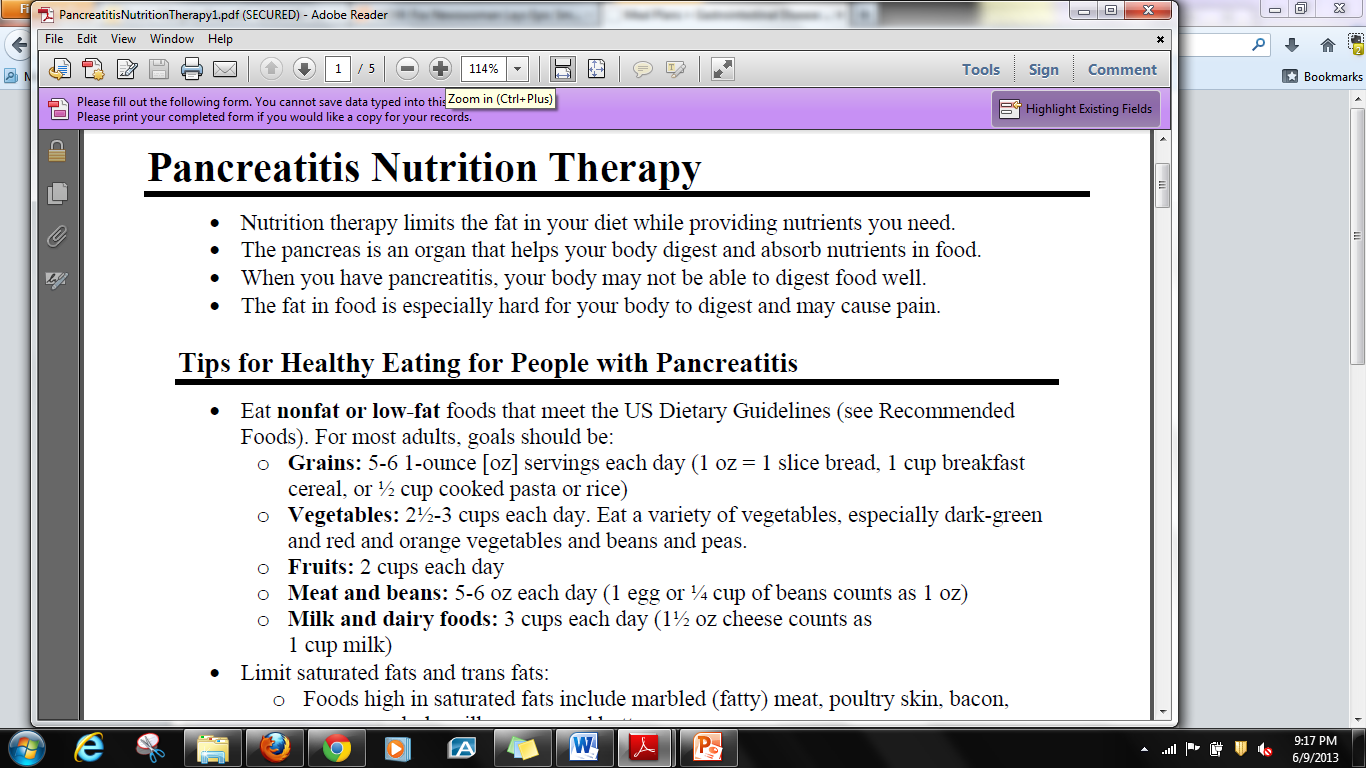 Case-Discussion:
Pancreatitis 
Prevalence: 
220,000 hospitalizations annually 
17/100,000 new cases3 
Currently increasing – potentially d/t obesity + type II DM4-5
Symptoms: tachycardia, fever, sweating, nausea, anorexia, epigastric pain radiating to the back 
New Findings: 
Chronic & acute alcoholic pancreatitis = same disease at different stages  
Acinar cells in pancreas cells have ability to metabolize alcohol 
May be genetic component 
<10% alcohol abusers develop pancreatitis6
Case-Discussion Cont . . .
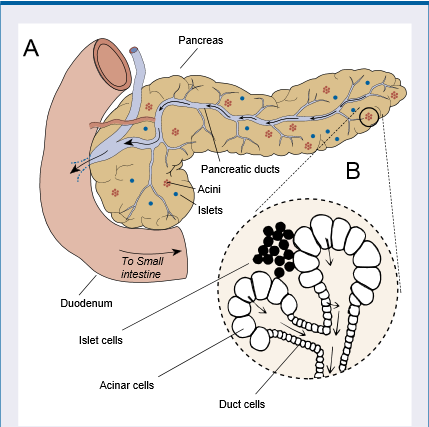 Acinar Cells
Enzyme Factories
Store inactive enzymes in vesicles 
Majority of alcohol metabolized in pancreas via oxidative pathways
Picture taken from: NIAAA’s publication on Alcohol-Related Pancreatic Damage
Alcohol Damage & Metabolism
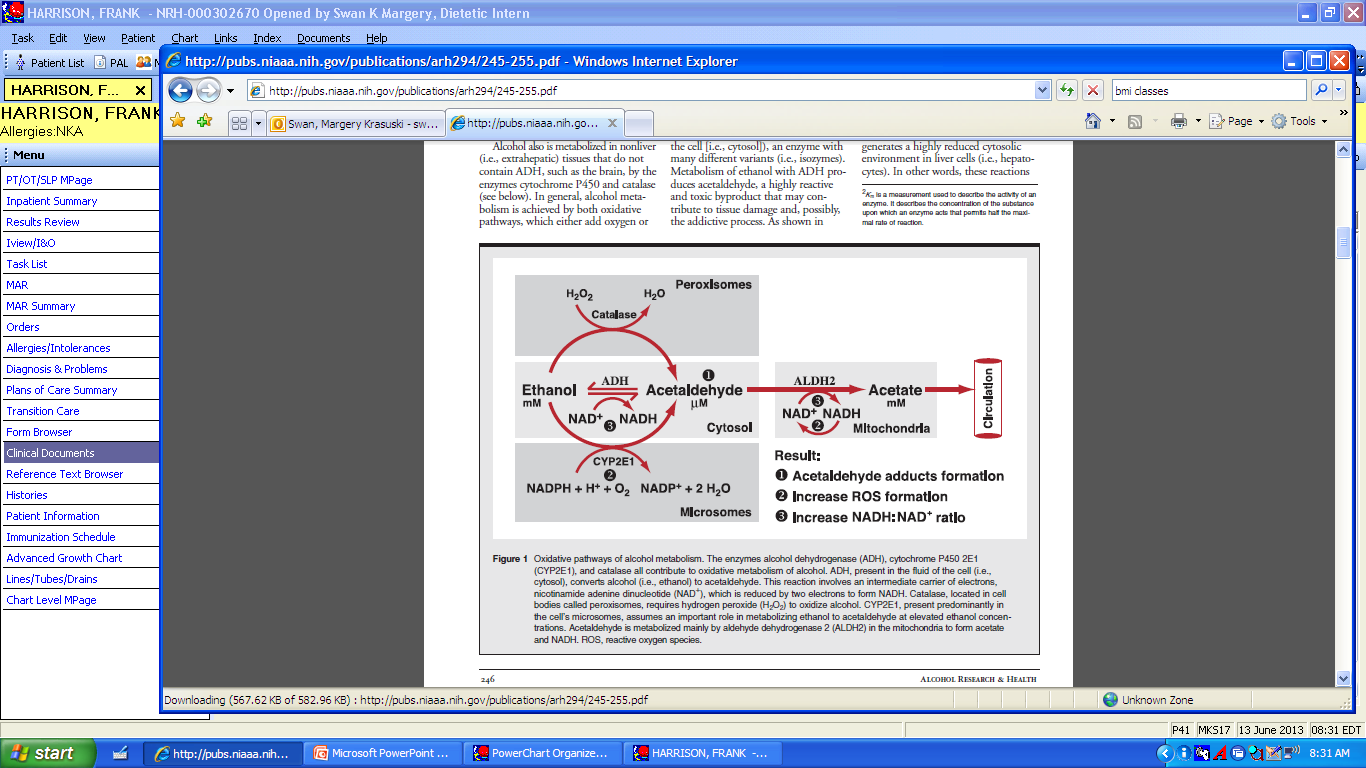 Picture taken from the NIAAA’s publication on: How is Alcohol Metabolized in the Body?
Possible Autodigestion 
Ethanol
Metabolites
Acetaldehyde
By-Products
Reactive oxygen species (ROS)  
Fatty acid ethyl esters (FAEEs)
[Speaker Notes: This may be the result of (1) the generation of ROS during oxidation of ethanol by CYP2E1 and (2) acetaldehyde-induced depletion of the ROS scavenger glutathione.]
Prognosis & Treatment
Mild pancreatitis: low risk of complications (<6%)
Treatment involves: IV fluids, pain management, slow adv to low-fat diet 
Severe pancreatitis (necrosis present): 19-30% mortality rate w/ average LOS = 30 days7 
Treatment: IV fluids, pain management, pancreatic enzyme replacement, nutrition support, and rarely surgery
Nutrition Support7
Mild Pancreatitis: supportive care 
If improving: clear liquid diet + adv as tolerated to low-fat 
Severe/Not-Improving Mild Pancreatitis
Initiate enteral nutrition within 48-72 hours 
Recommend enteral nutrition via nasojejunal feeds 
Standard formula unless tube above ligament of treitz 
Elemental, minimal fat
Semi-elemental w/ MCTs 
Signs of intolerance: increase in fever, pain, GI symptoms, WBC
Parenteral ONLY if enteral not possible/not tolerating 
Should NOT be initiated before 5 days
Chart taken from A.S.P.E. N. Nutrition Support Core Curriculum
Follow-Up
MD presented w/ abd pain + nausea after alcohol ingestion on 5/5/13
Estimated weight: 154#
Lipase: 867U/L
References
1 Banks PA, Freeman ML. Practice guidelines in acute pancreatitis.  Amer J of Gastroenterology. 2006; 101: 2379-2400.
2 Afdhal N, McHutchison J, Brown R, Jacobson I, Manns M, Poordad F, Weksler B, Esteban R. Thrombocytopenia associated with chronic liver disease. Journal of hepatology. 2008;48(6):1000–7. 
3 Stevens T, Conwell D. Disease management project: acute pancreatitis. Cleveland Clinic. 2011. Available at: http://www.clevelandclinicmeded.com/medicalpubs/diseasemanagement/gastroenterology/acute-pancreatitis/ Accessed June 9th, 2013.
4 Cheema N, Aldeen A. Focus on: Acute Pancreatitis. Amer College of Emergency Physicians’. 2010: Available at http://www.acep.org/Content.aspx?id=65139 Accessed June 9th, 2013
5  Noel RA, Braun DK, Patterson RE, Bloomgren GL. Increased risk of acute pancreatitis and biliary disease observed in patients with type 2 diabetes: a retrospective cohort study. Diabetes care. 2009;32(5):834–8
6Vonlaufen A, Wilson JS, Pirola RC, Apte MV. Role of alcohol metabolism in chronic pancreatitis. National Institute on Alcohol Abuse and Alcoholism. 2007. Available at http://pubs.niaaa.nih.gov/publications/arh301/48-54.htm Accessed June 8th, 2013
7Gottschlich MM, DeLeggee MH, Mattox T, Mueller C, Worthington P, Guenter P. The A.S.P.E.N. Nutrition Support Core Curriculum. Silver Spring, MD: American Society for Parenteral and Enteral Nutrition; 2007.